Aquatics Article Summaries
A Fish & Livestock Tail
Poor agricultural practices, especially in pastureland 
Cause wash out of habitat (trees, logs, debris)
Widens and shallows stream (sometimes fish dorsal fins break water surface)
Increases silt, temperatures 
Decreases water speed
Insects and fish cannot reproduce
Nutrients, pesticides, bacteria all increase
A Fish & Livestock Tail
Increased risk of disease and injury to cattle 
Recreational activities decline, affecting economics 
Increased flooding and property damage 
Loss of cold-water trout streams to warm-water classification
A Fish & Livestock Tail
Don’t allow livestock in water
Create crossing bridges, use fencing 
Use cattle slats- rectangular, precast concrete slabs used to make ramps 
Use off stream watering systems for cattle 
Stabilize banks by using streamside fencing 
Dramatically reduce sediment 
Birds prefer riparian areas 
As little as 20 feet can benefit greatly 
DEP, US Fish & Wildlife Service, Chesapeake Bay Foundation, Ducks Unlimited will do free fencing 
Manage whole area as one ecosystem
Fish Habitat and Flow
Habitat- place or type of site where animal is naturally found 
Fish need varying amounts of water
Natural Flow Regime- how flow changes on a stream over time 
Susquehanna River range 1.1bgd to 616.3bgd
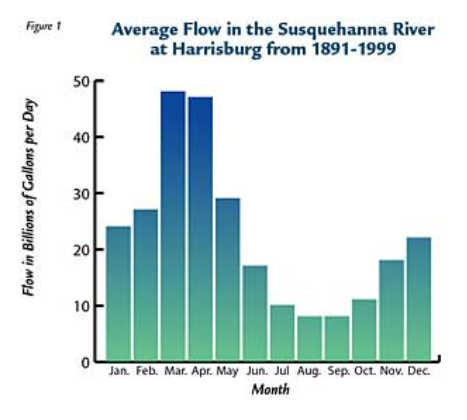 Fish Habitat and Flow
Floods and droughts aren’t inherently bad- fish need a variety 
Floods- 
Transport “bed load” (silt, sand, boulders on stream bottom)
Shape and composition of stream bottom affect habitat 
Dynamic equilibrium- always changing on a small scale, but remaining consistent on a large scale 
Droughts-
Favors smaller species, allows balance with larger predators 
Creates more diverse fish population 
Smallmouth bass benefit from low water during spawning
Fish Habitat and Flow
Instream Flow Incremental Methodology (IFIM) is used to determine how much water fish need
Uses computer models to calculate relationships 
Hydraulic- depth, velocity, cover, substrate 
Biological- cover types, life stage
Habitat- combined hydraulic and biological 
Water quality – how temperature, pH, DO, etc. change with flow
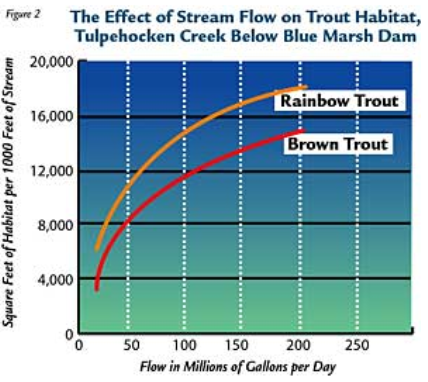 Fish Habitat and Flow
PA Regulations for water withdrawals come from DEP, Susquehanna River Basin Commission, and Delaware River Basin Commission 
Fish & Boat Commission consults with these organizations and others including Federal Energy Regulatory Commission (FERC)
Researching effect of groundwater removal from wells on streams
Migratory Fish Regulation
Problems affecting shad are 200 years old
PA Anadromous fish- shad, herring, striped bass, Atlantic Sturgeon 
Spawn in different sections 
All migrate to ocean, spend several years migrating up and down Atlantic coast, return back to river of birth 
Prior to 1700s- subsistence anglers 
After 1700s- commercial fishing 
1800s- “clear cutting” of fish before reproduction caused collapse
Migratory Fish Regulation
1890 over fishing caused dramatic drop off
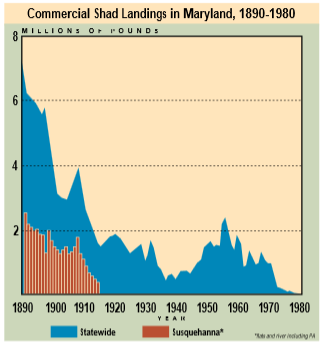 Migratory Fish Regulation
Construction dams also a major factor
Especially large hydroelectric dams from 1904-1932
Pollution increase due to population increase 
Formed impenetrable slug on Delaware River
Restoration efforts
Formation of Fish & Boat Commission in 1866
Early efforts- fishing regulations, stocking, passage 
Early ladders were improperly designed, leading to them not being required on new dams
Migratory Fish Regulation
Delaware River Run
1970s water quality laws removed pollution slug
Revival of Shad 
Western dams had proper fish ladders 
Required installation of fish lifts by 1972
Fishways now constructed on all dams 
Stock fry above dams 
Striper Decline 
Declined much later than others due to fishing 
Regulation, stocking, research 
Requires interstate and federal management
Migratory Fish Regulation
Why Restore Fish 
Food 
Predators 
Top of food chain 
Economics
On the Road to Extinction
Natural extinction happens slowly
Current rate is 1000s of times faster
Many of the top drugs originate in nature
500 species extinct in America since 1620s
Endangered Species Act of 1973 provides protection 
PA Fish & Boat Commission has control over amphibians and reptiles
On the Road to Extinction
Endangered- immediate danger of extinction 
Threatened- may become endangered if not protected 
Candidate- species that could become endangered or threatened 
Extirpated- Extinct only in PA, or part of natural range 
Habitat loss is main issue for endangerment 
PA lost over ½ of wetlands causing loss of amphibians and reptiles
On the Road to Extinction
Highway construction- death during breeding 
Acid precipitation, UV, pesticides, and other chemicals also contribute
What’s Being Done
Lots of research 
Permits 
Education 
What You Can Do
Learn endangered animals in your area
Become involved and get educated
PA’s Threatened & Endangered Fishes
Difficult to get support because they’re not cuddly, cute mammals 
Most endangered species are fish 
Due to habitat loss, alteration, pollution, overfishing, disease, predation, competition with invasives 
Fish often have specific needs or unique life cycle requirements
PA’s Threatened & Endangered Fishes
Obstacles to migration 
Dams 
Deadly water
Most endangered fish in western PA due to city industries and reversal of French Creek due to glacier activity 
Taking too many
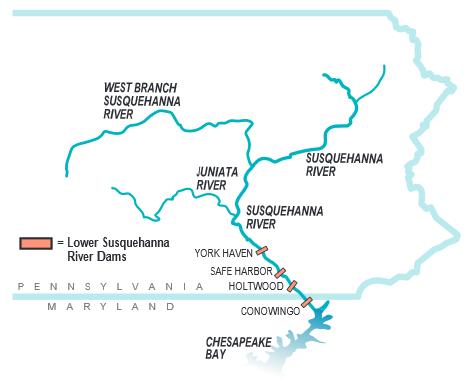 PA’s Threatened & Endangered Fishes
Helping Hand
Develop list 
Study 
Set rules and regulations 
Permits 
Rerouting of Marshalls Creek Bypass in Monroe County due to 2 minnows (ironcolor shiner only here)
Timbering & Trout
Past forestry caused loss of fish resources, now that timbering is increasing it needs to be avoided
Pennsylvania Clean Streams Law
Timbering involves cutting, hauling, road building, etc. 
PA is world’s top supplier of black cherry
Silt pollution is acute not chronic, invertes die which are a trout food source
Timbering & Trout
Conservation Districts require site plans with stream crossings, wetland avoidance, etc. 
Use hay bales, water bars (soil piles that direct water flow onto vegetated areas)
Encourages but does not require re-establishing vegetation 
Plan must be on site and followed, fines and prison are options 
Most issues with small operations 
Education has improved, so have practices 
Loggers take classes toward a master logger certificate
Laws apply to public, not private land
Wetlands: The Vital Link
Reduce flooding, reduce sedimentation, provide food
Previously viewed as hindrance and destroyed 
Often transition ands between waterways and upland areas 
Vernal ponds- temporary wetlands
Many types- swamps, estuaries, marsh, mangrove, deltas, lagoons, springs, bogs, moors, muskegs, potholes, fens, mires
Wetlands: The Vital Link
Must support hydrophytic plants - have adaptations to survive with limited oxygen 
Must have hydric soils- do not drain well and have anaerobic conditions 
Presence of hydrological regime- water at some point during the year
Wetlands: The Vital Link
Wetlands can remove 95% of silt form water column just by slowing it 
Plants remove nutrients to prevent eutrophication (over fertilization of aquatic systems)
Increased land use has spiked eutrophication 
Animals live in wetland or return there to breed (Jefferson salamanders)
Wetlands: The Vital Link
221 Million acres of wetland before Europeans arrived, now less than half 
Loss of 290,000 acres per year 
Purple loosestrife creates monotypic stands
Dam Safety and Encroachments Act and Federal Clean Water Act protect wetlands 
Avoid, minimize, compensate